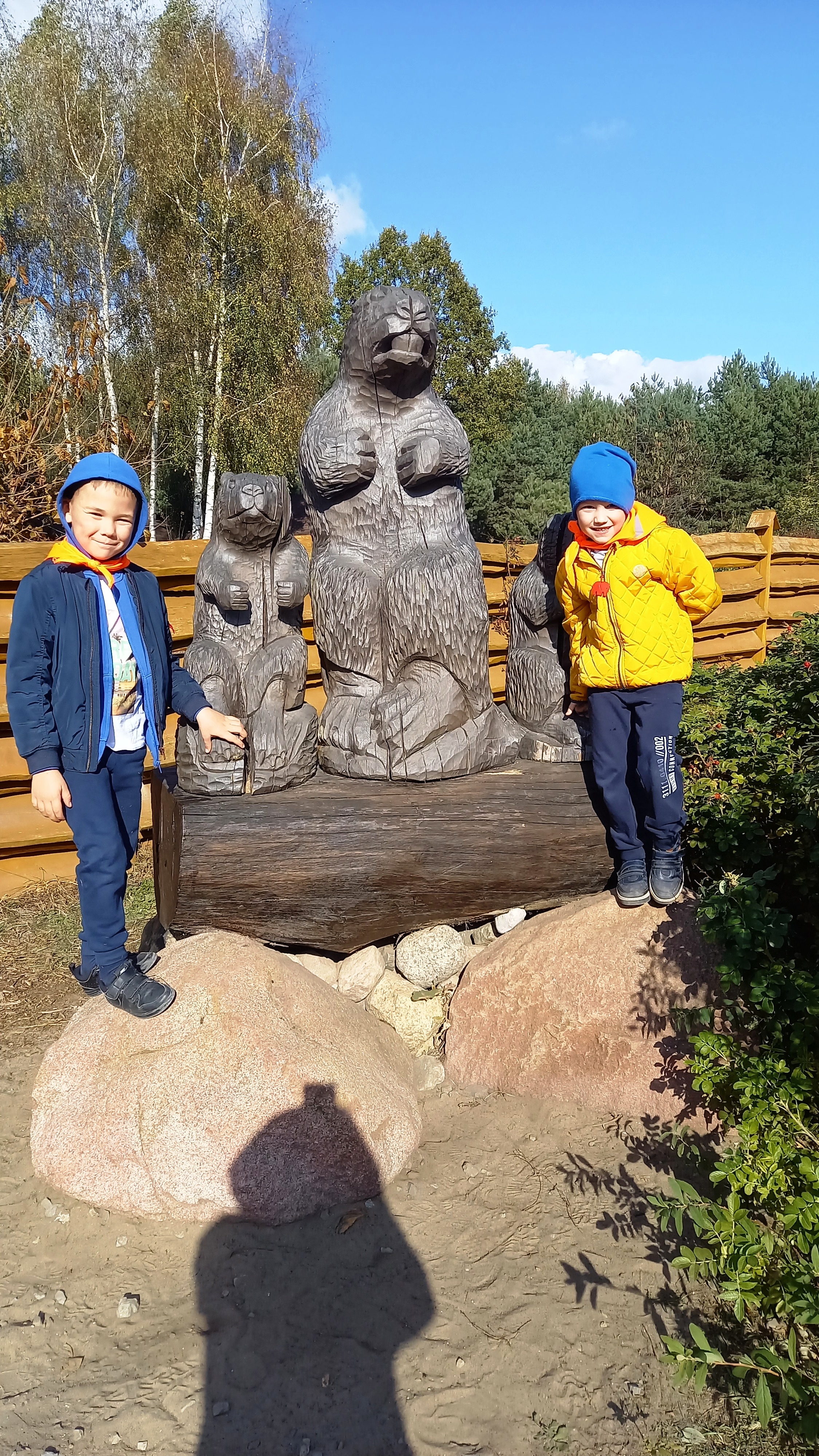 Wycieczka autokarowa Dolina bobrów
Opracowała: Kamila P.-O.
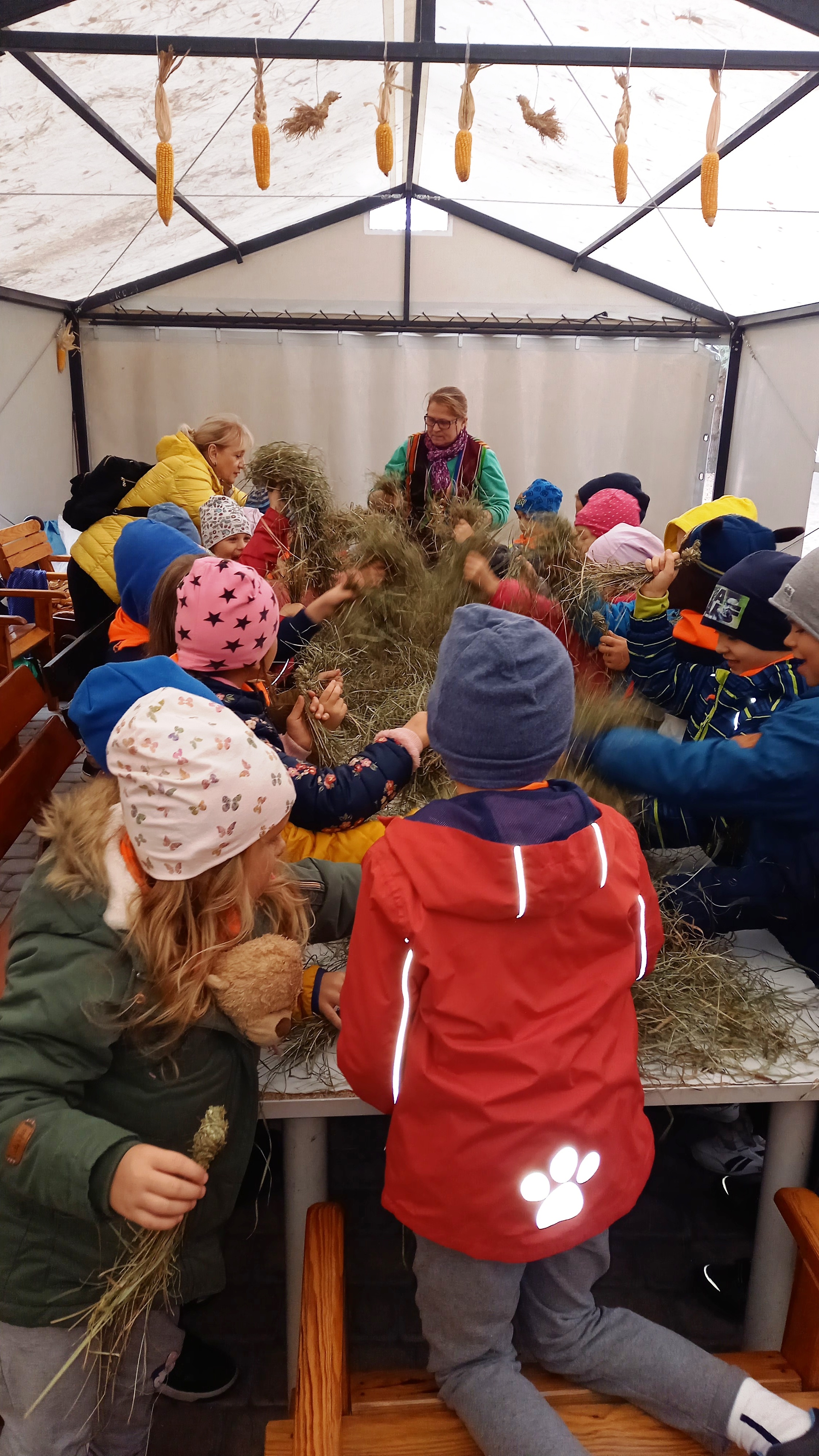 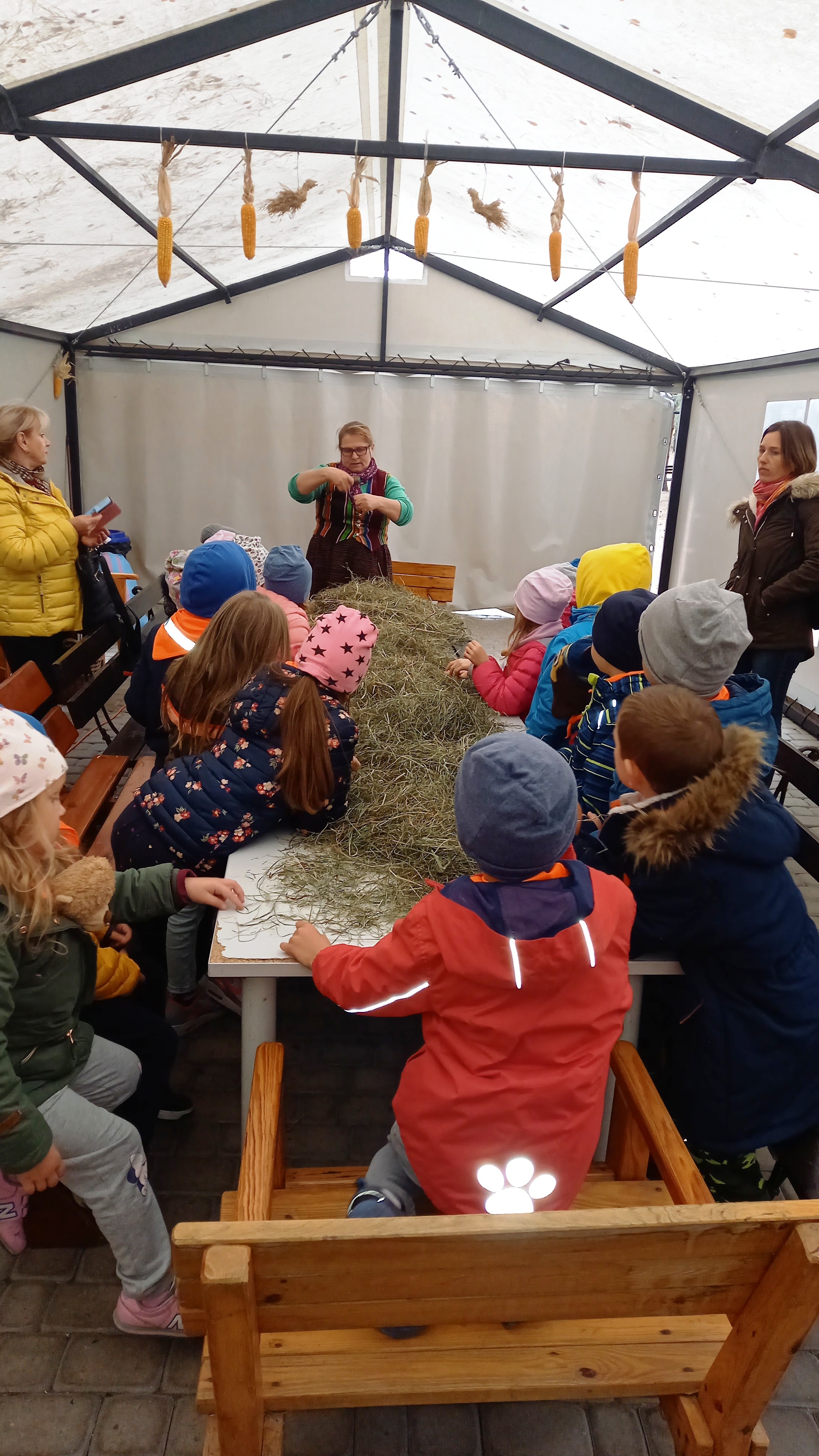 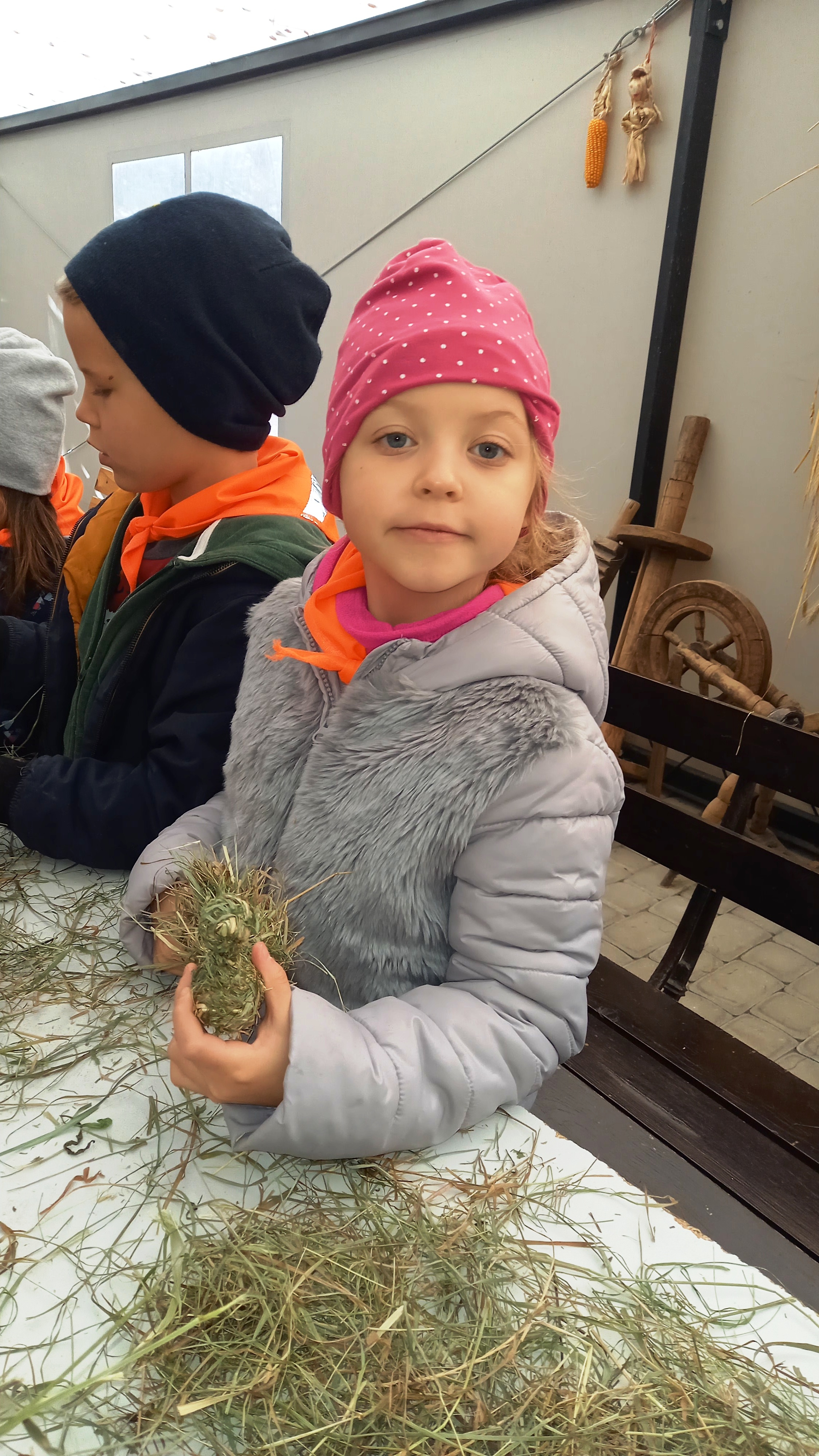 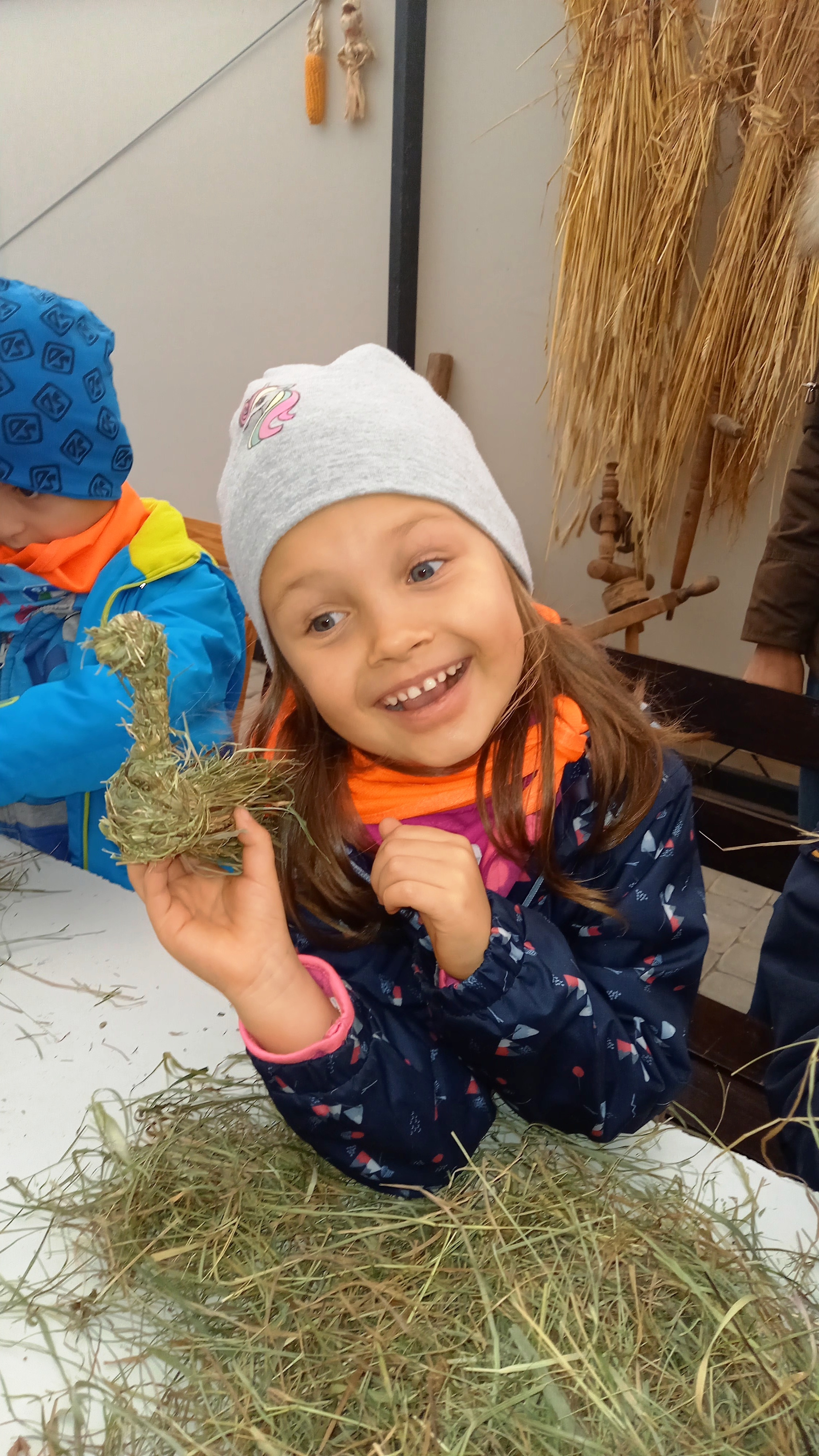 Dzieci tworzą kaczuszki wyplatając je z sianka.
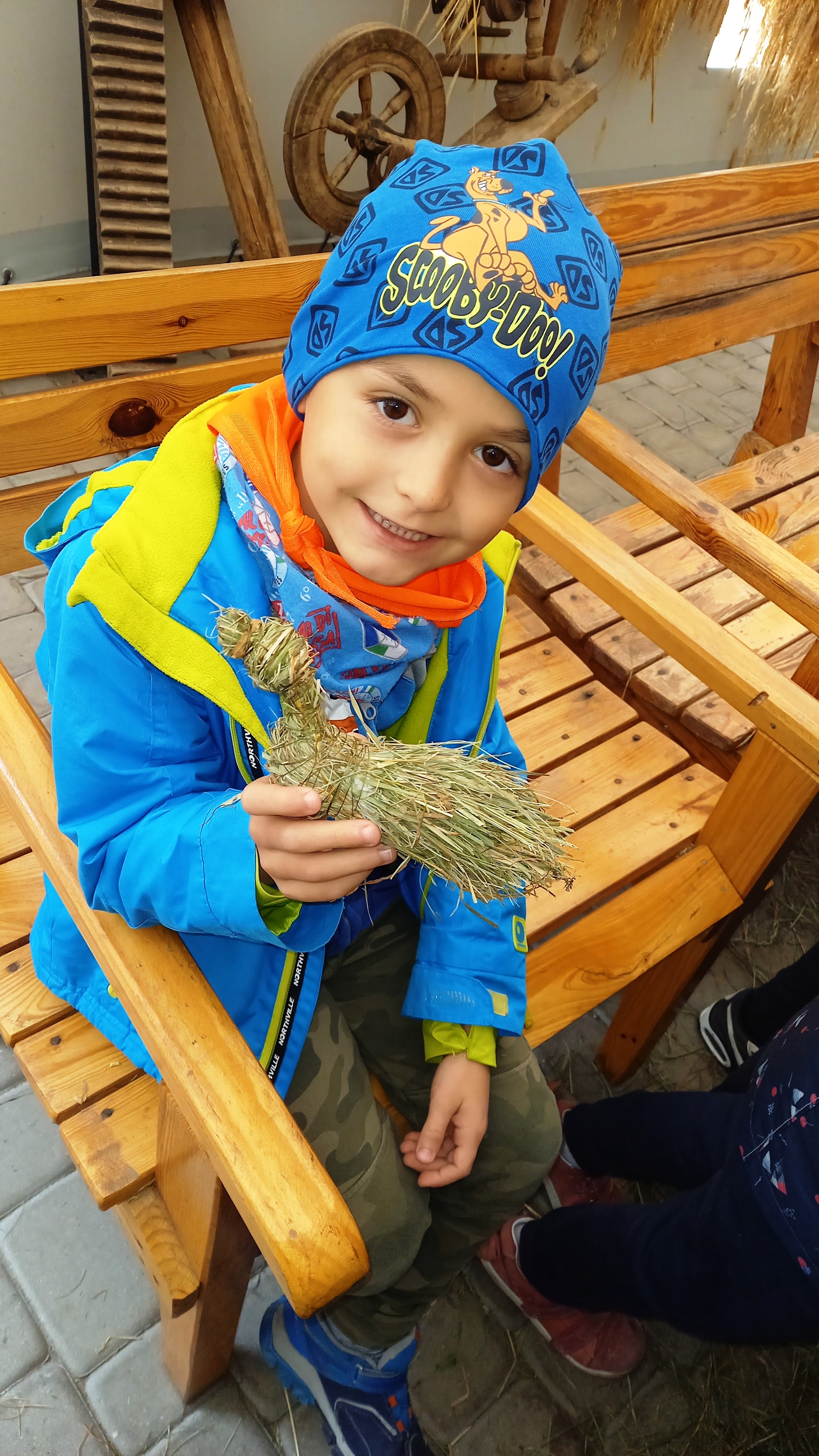 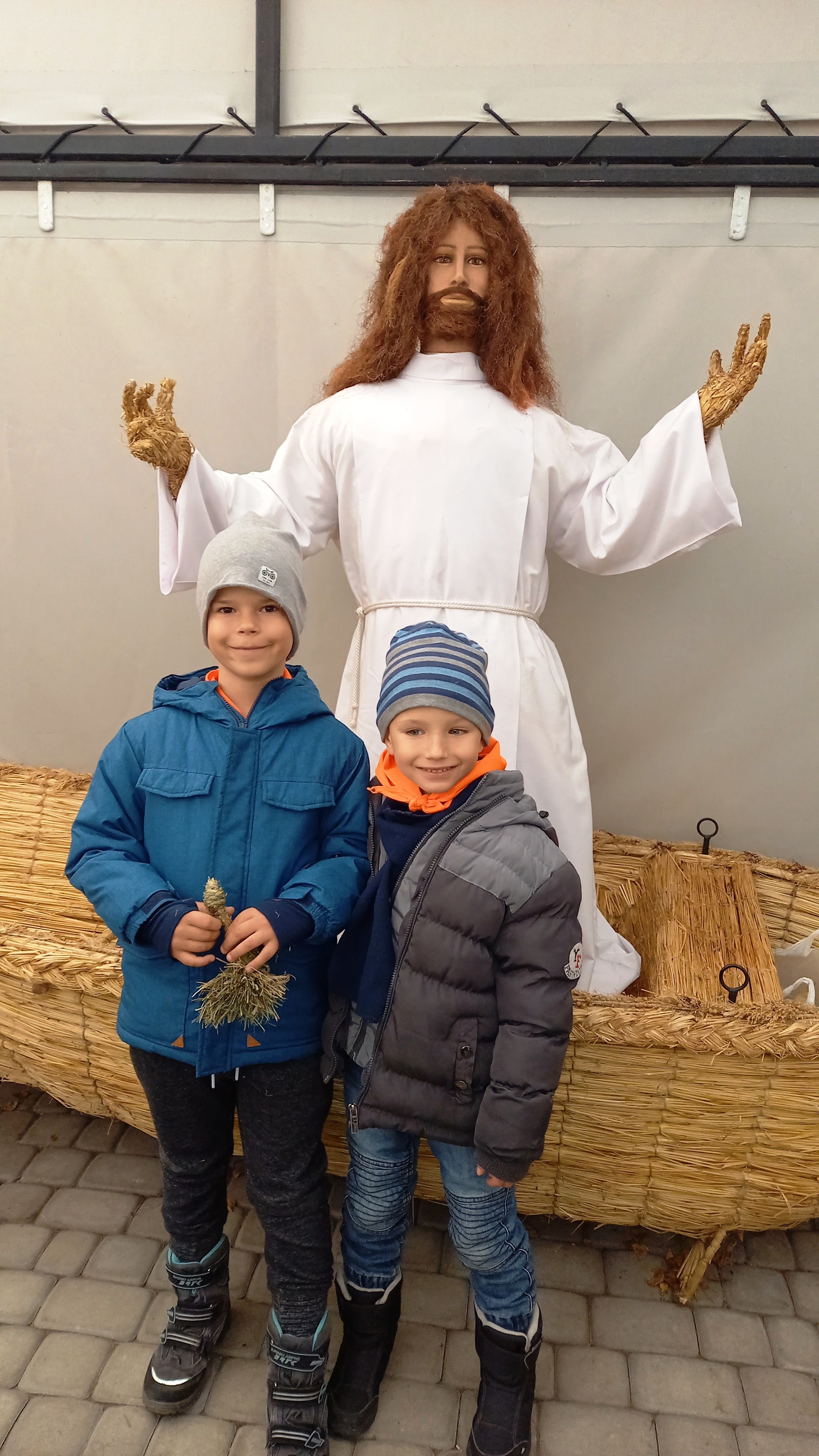 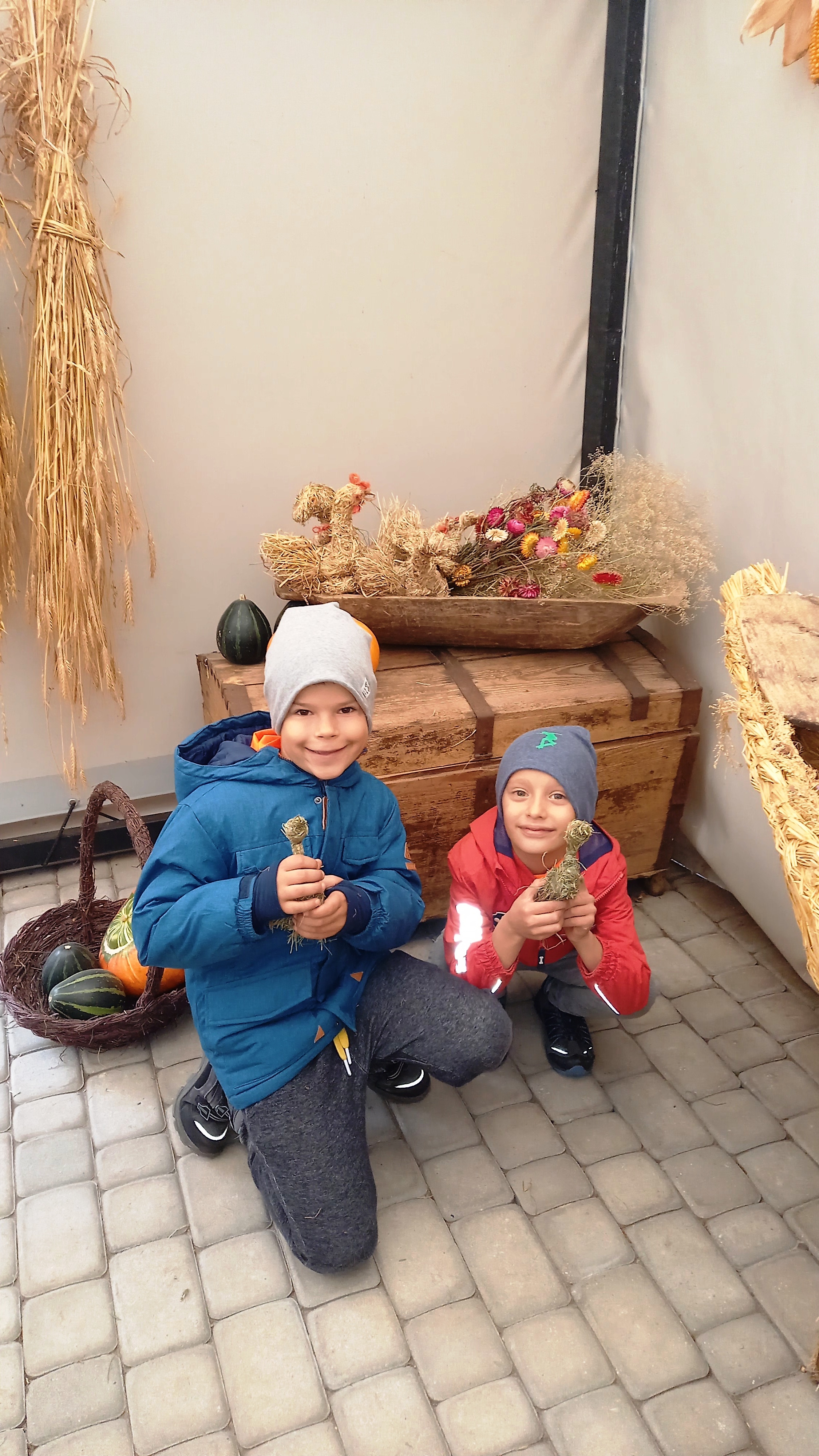 W pomieszczeniu oglądają ręcznie wykonane ozdoby z siana oraz słomy.
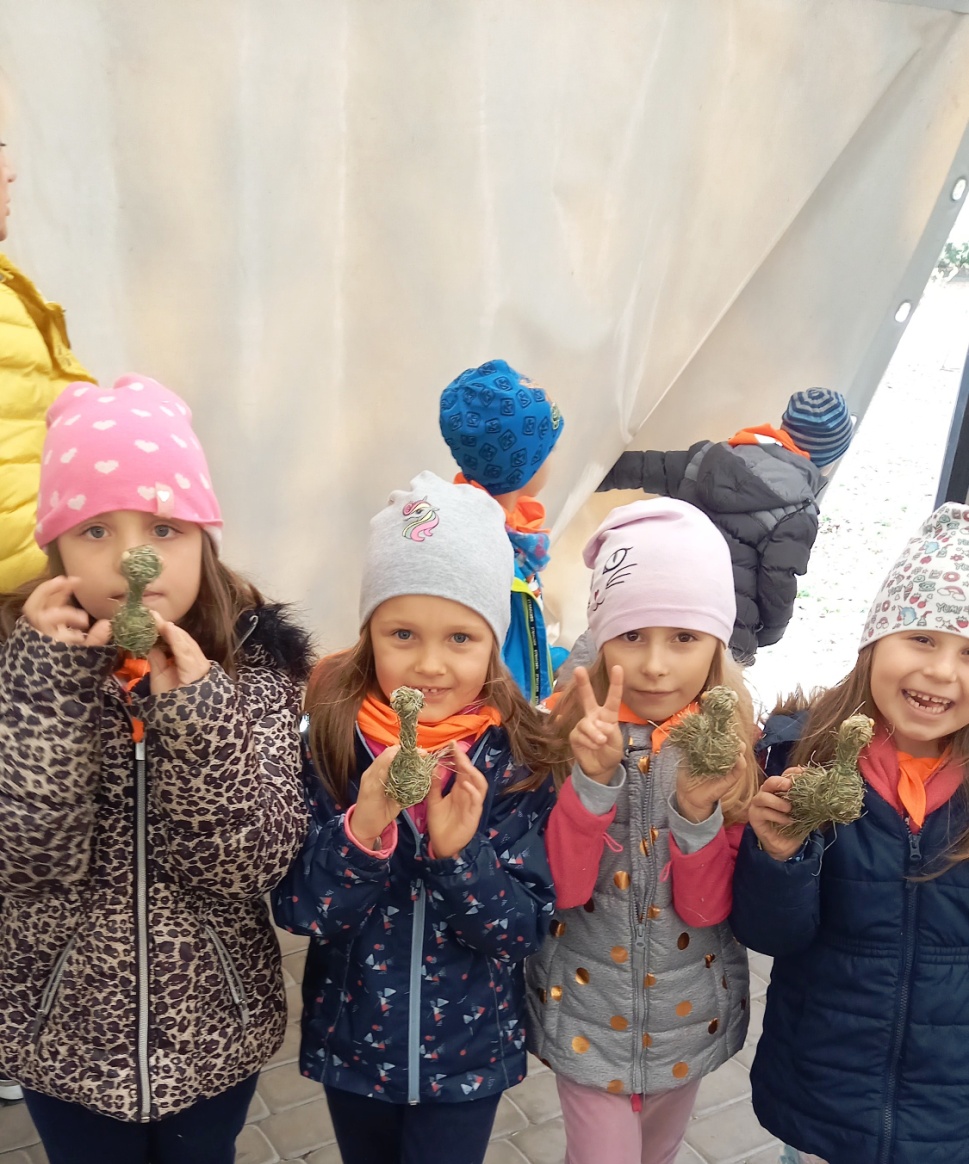 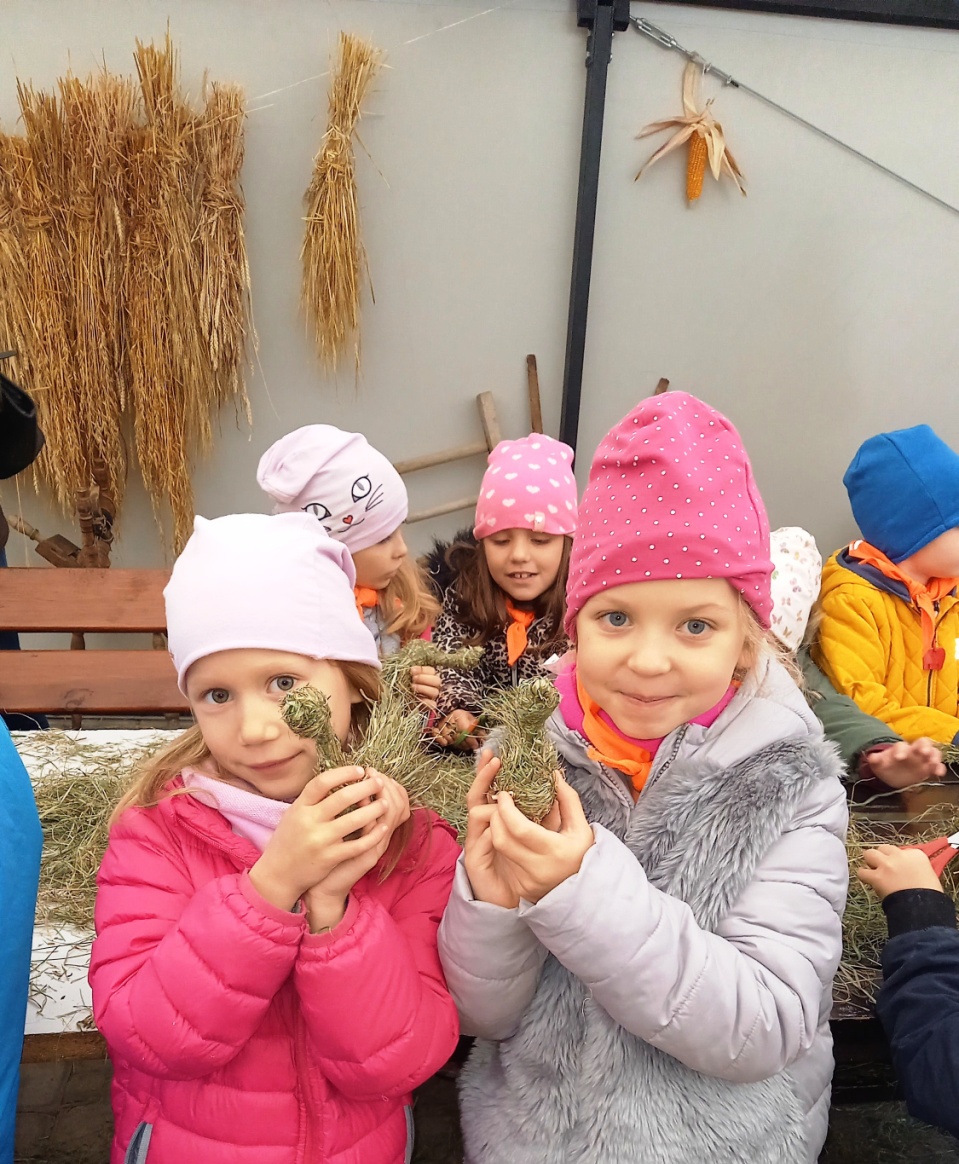 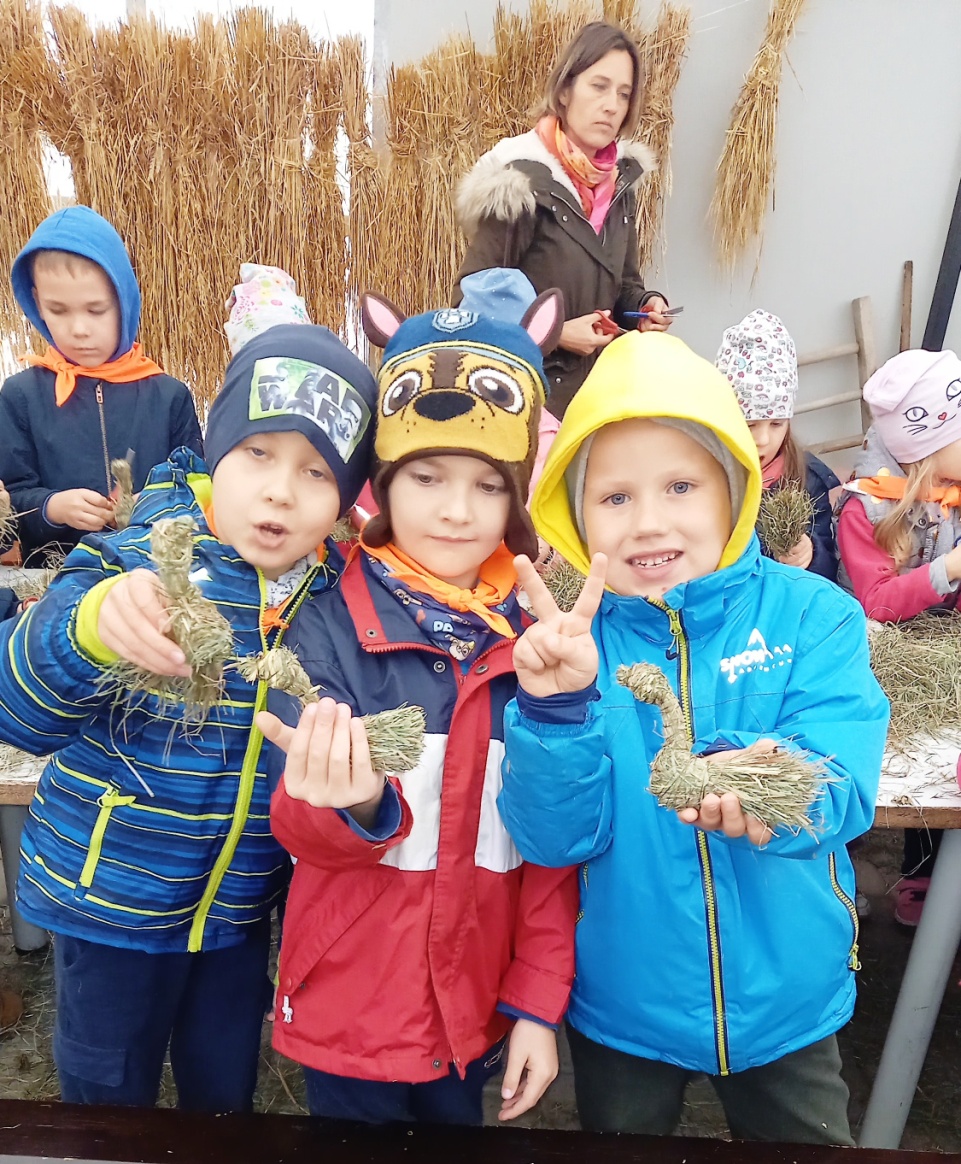 Dzieci są zadowolone z ich twórczej pracy.
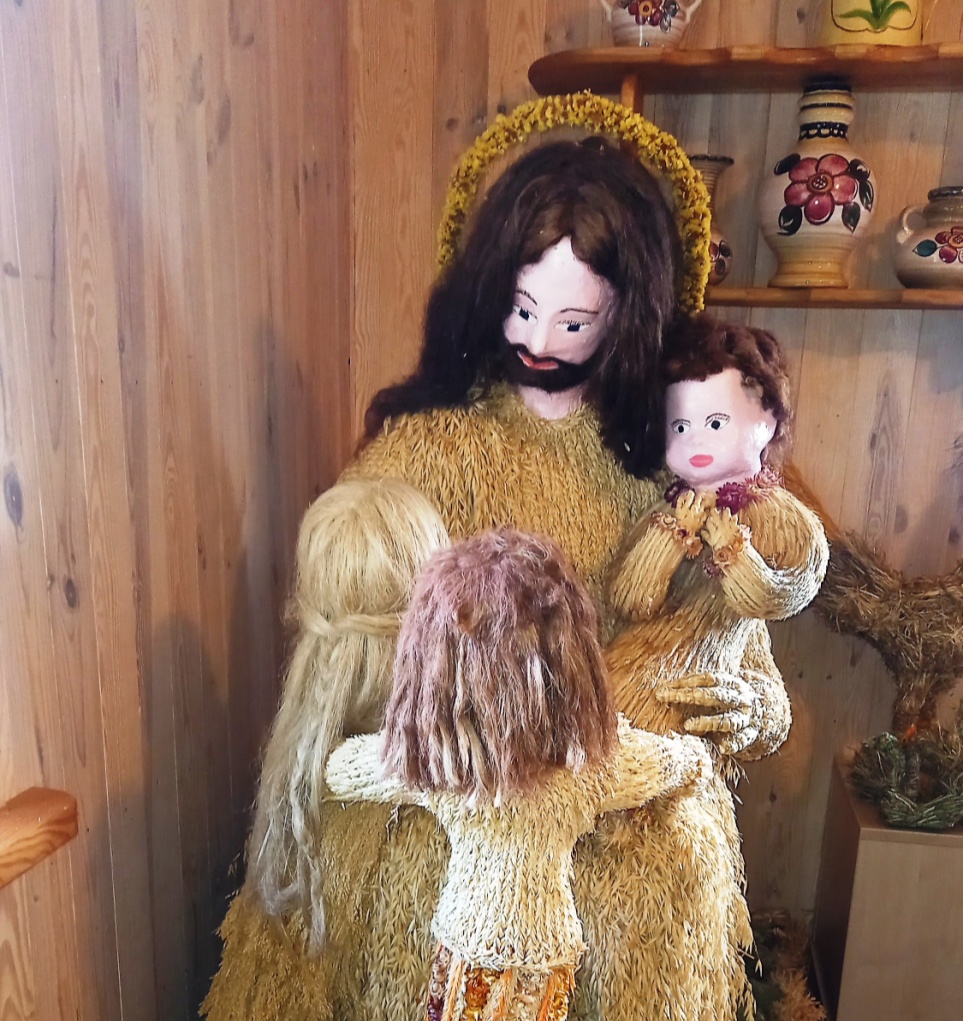 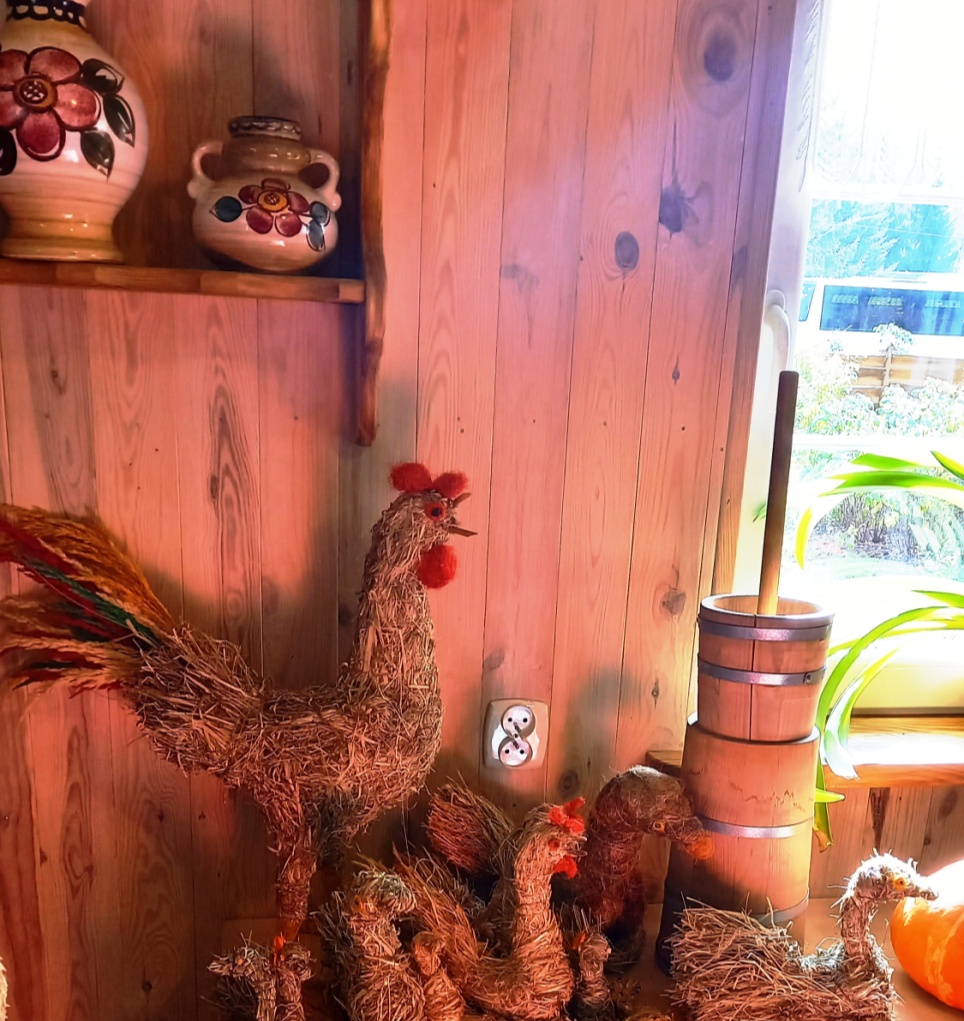 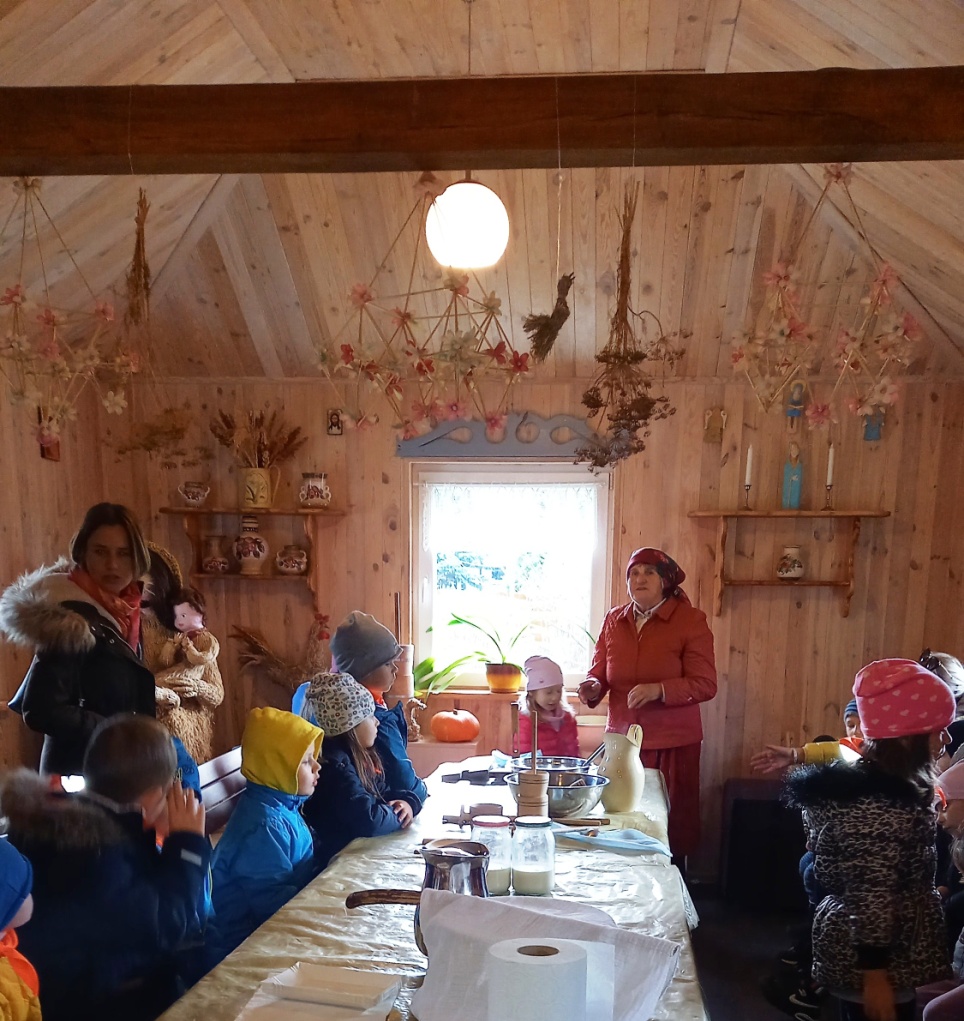 Dzieci oglądają kolejne wiejskie pomieszczenie,w którym będą robić masło oraz twaróg.
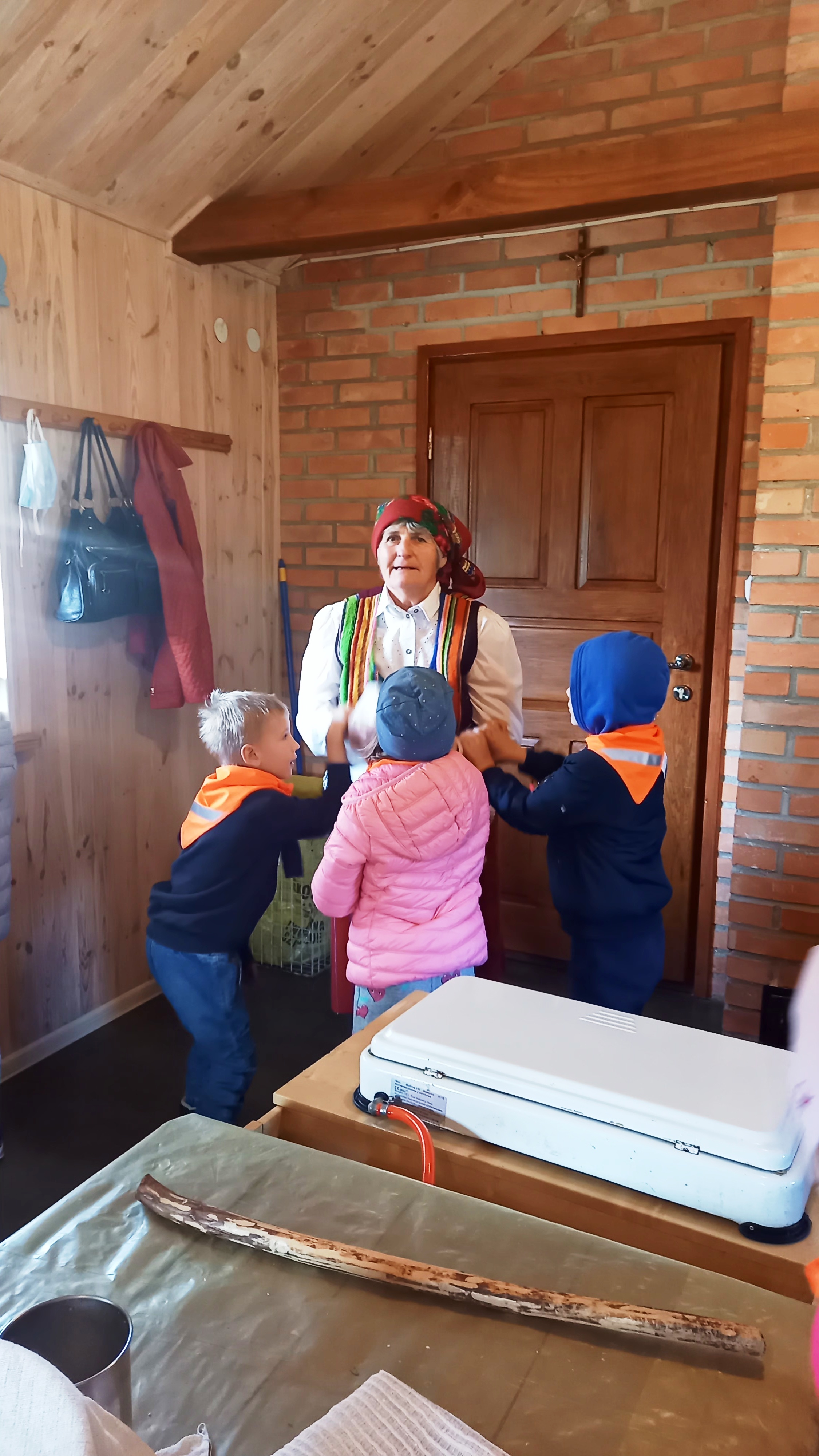 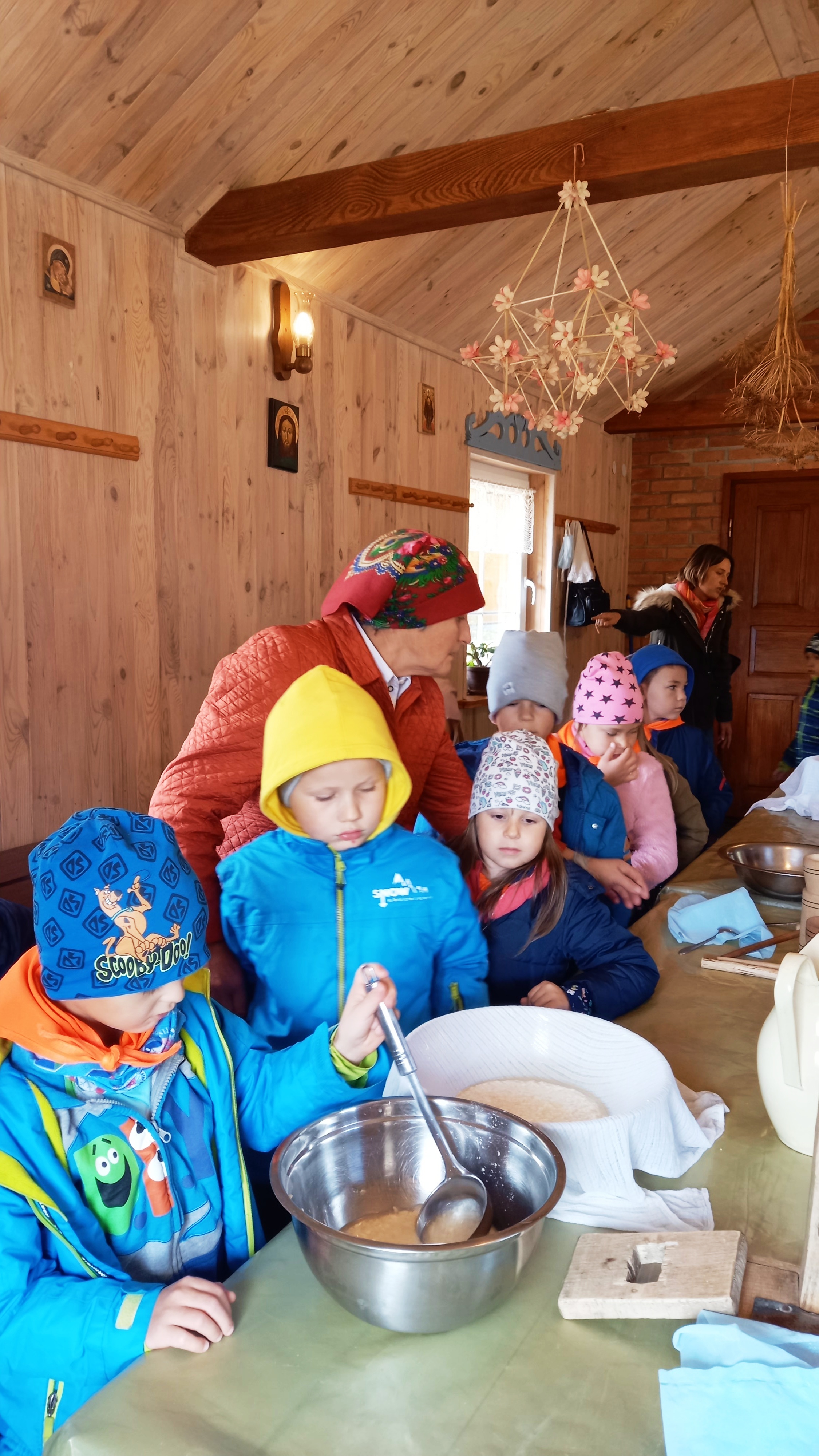 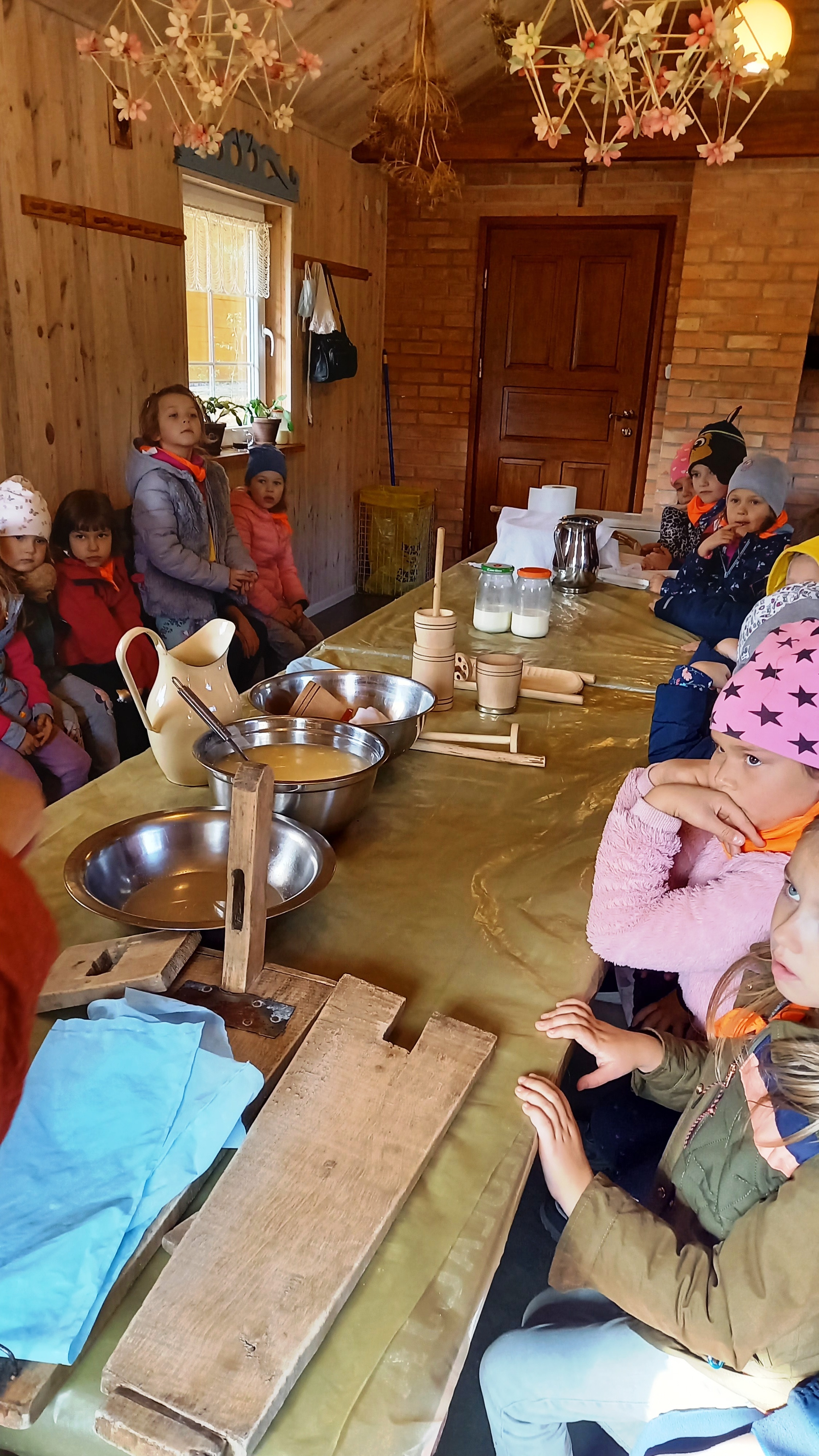 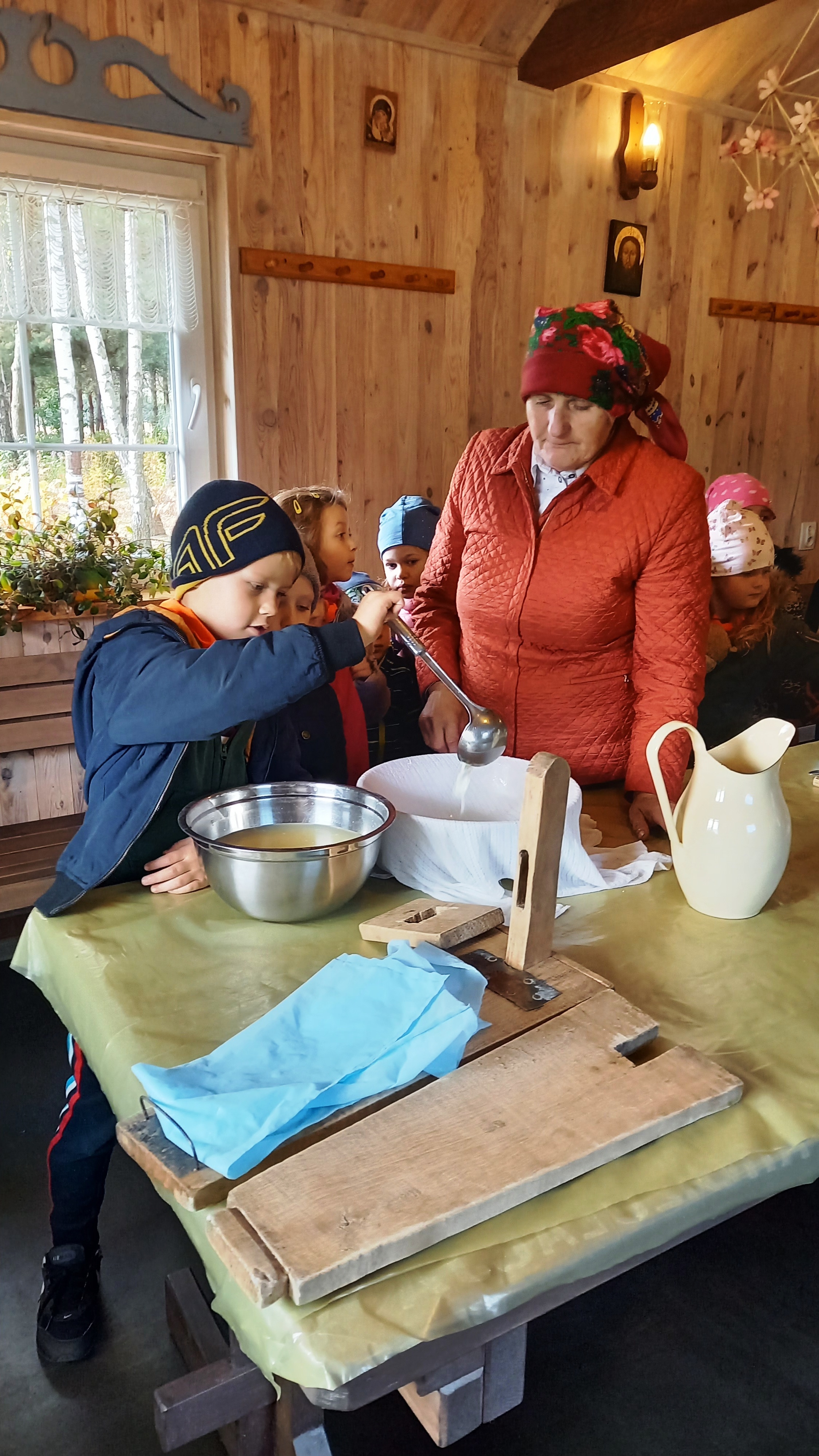 Dzieci wykonują produkty pochodzące z mleka, uważnie słuchają o produktach produkowanych na wsi. Uczą się o narzędziach niezbędnych do wykonywania ręcznie masła oraz twarogu jak dawniej.
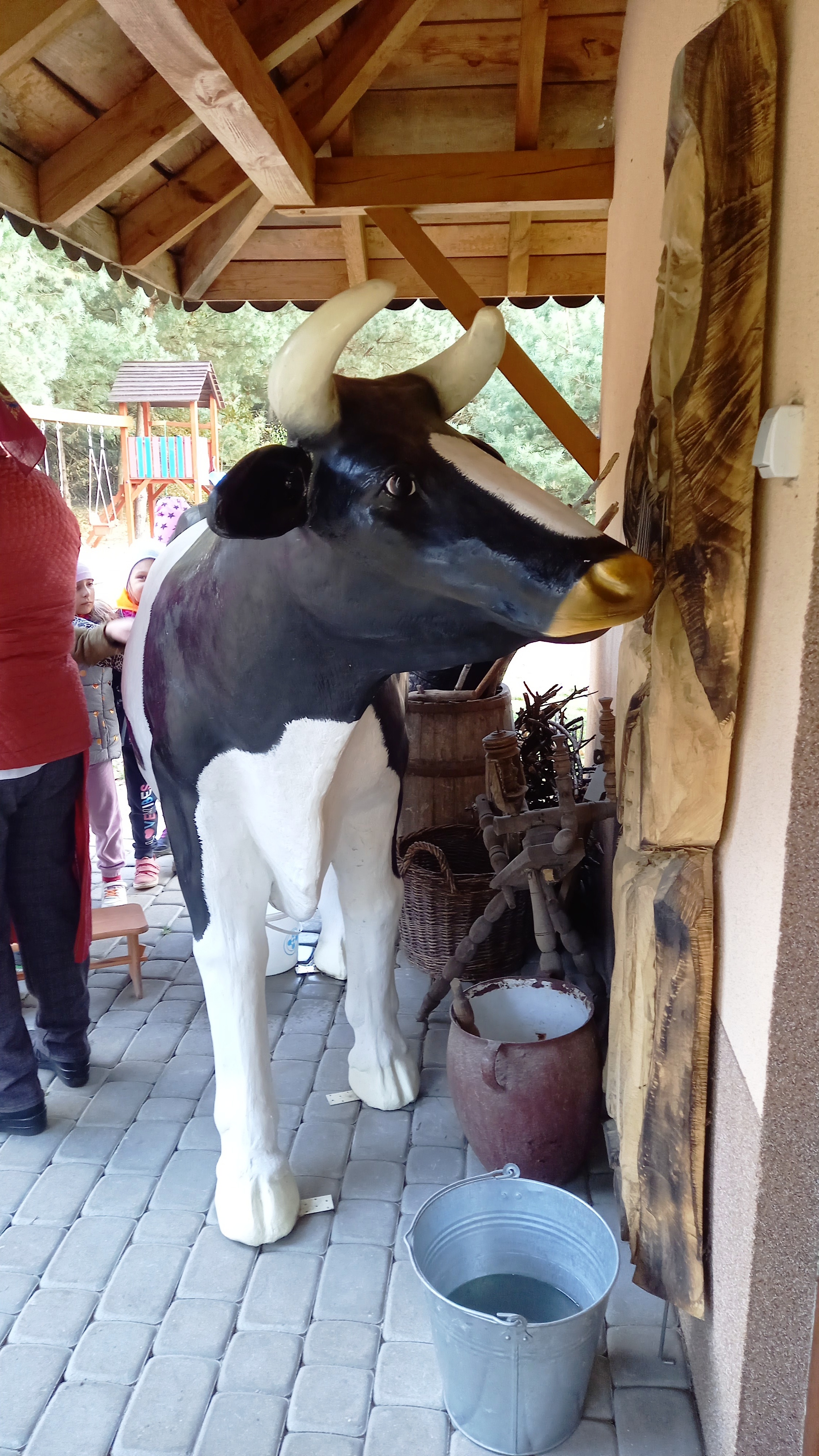 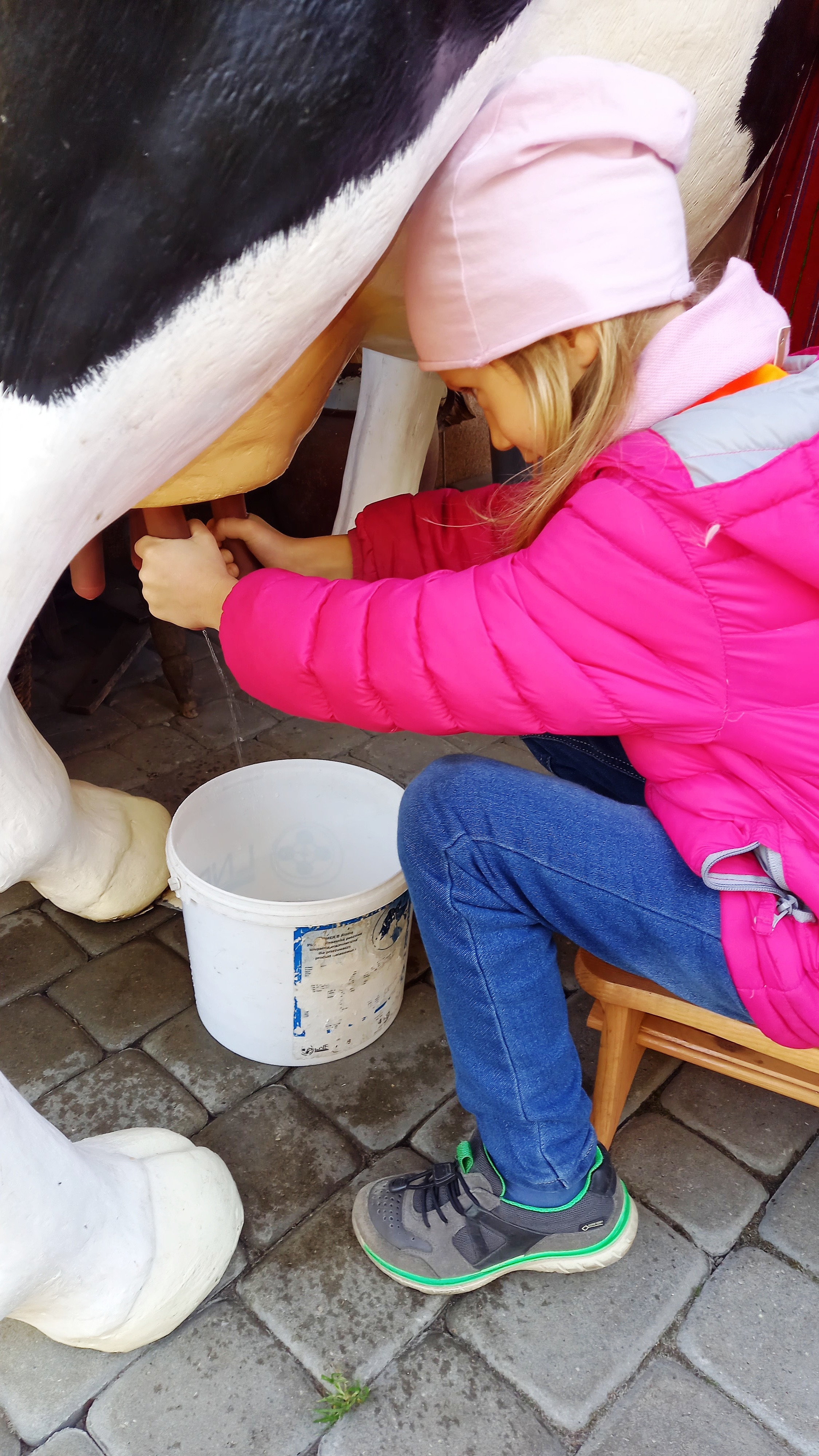 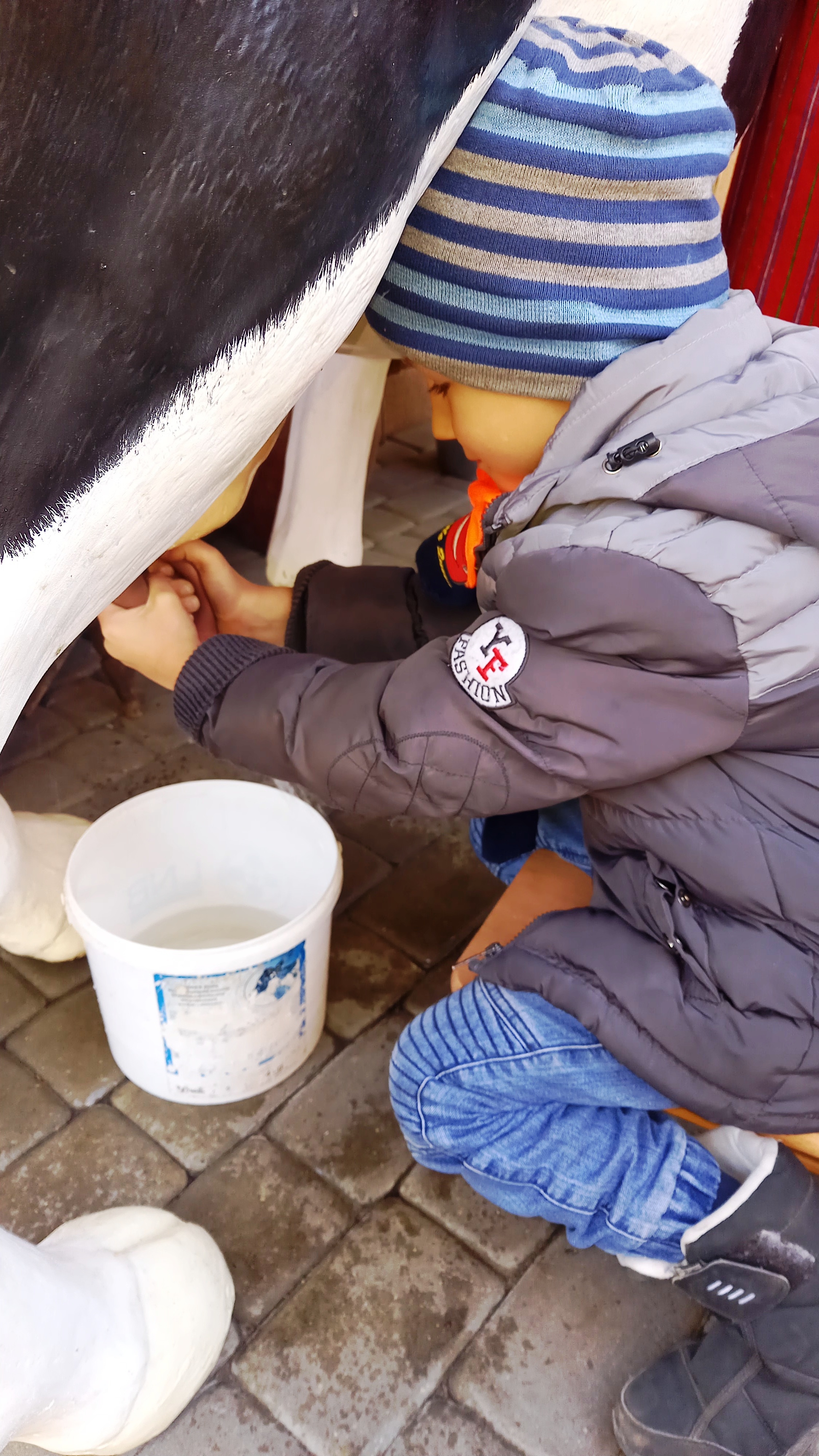 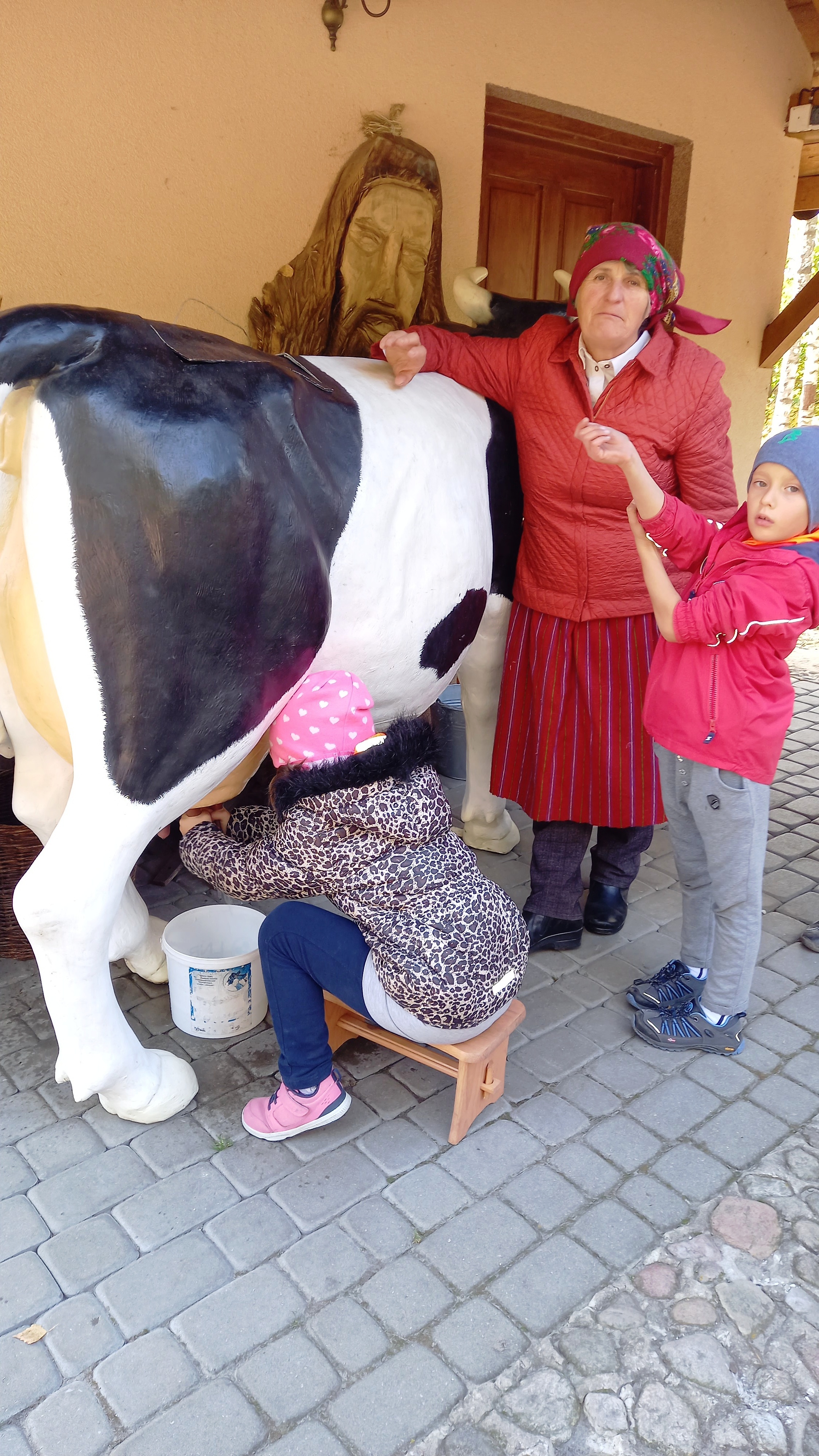 Dzieci wyobrażają sobie jak wygląda prawdziwe dojenie krowy.
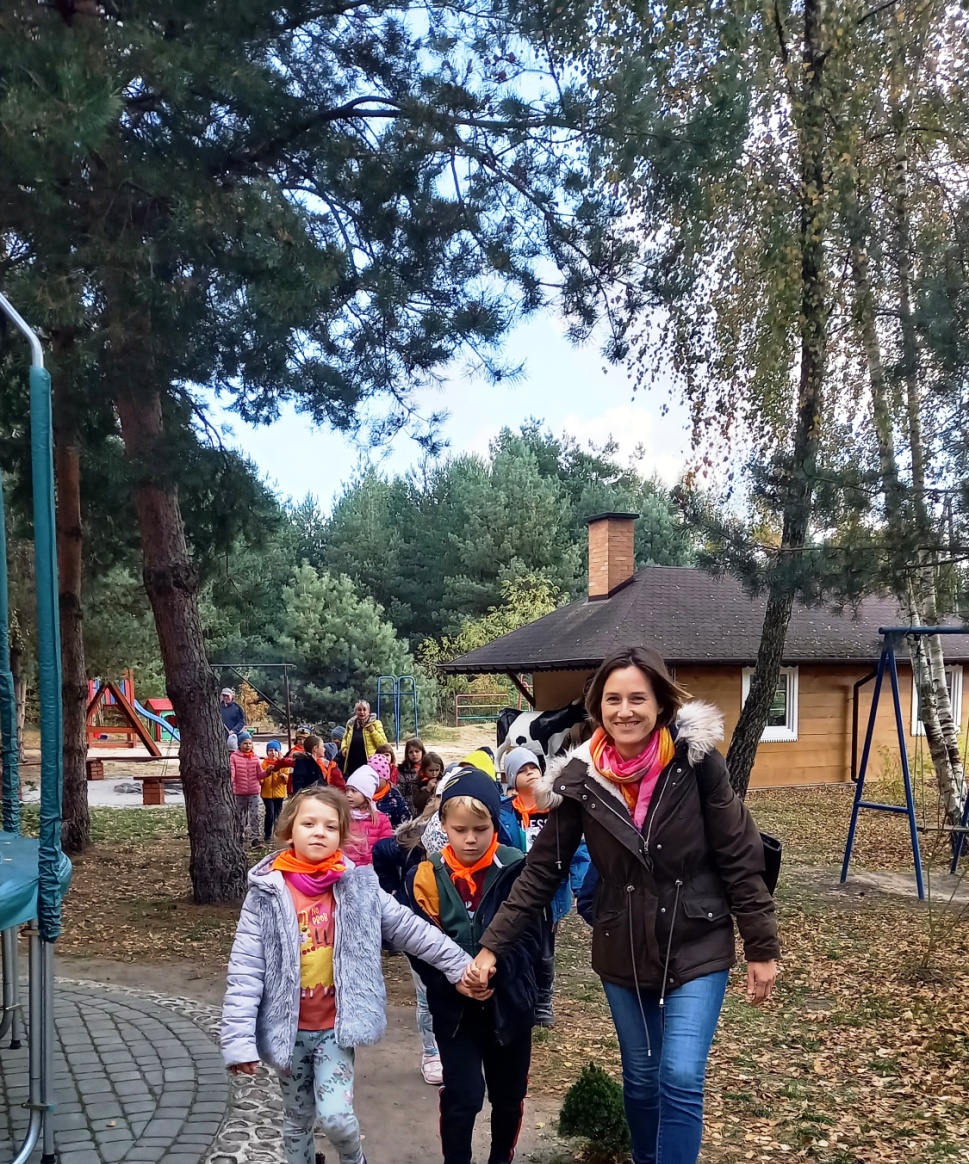 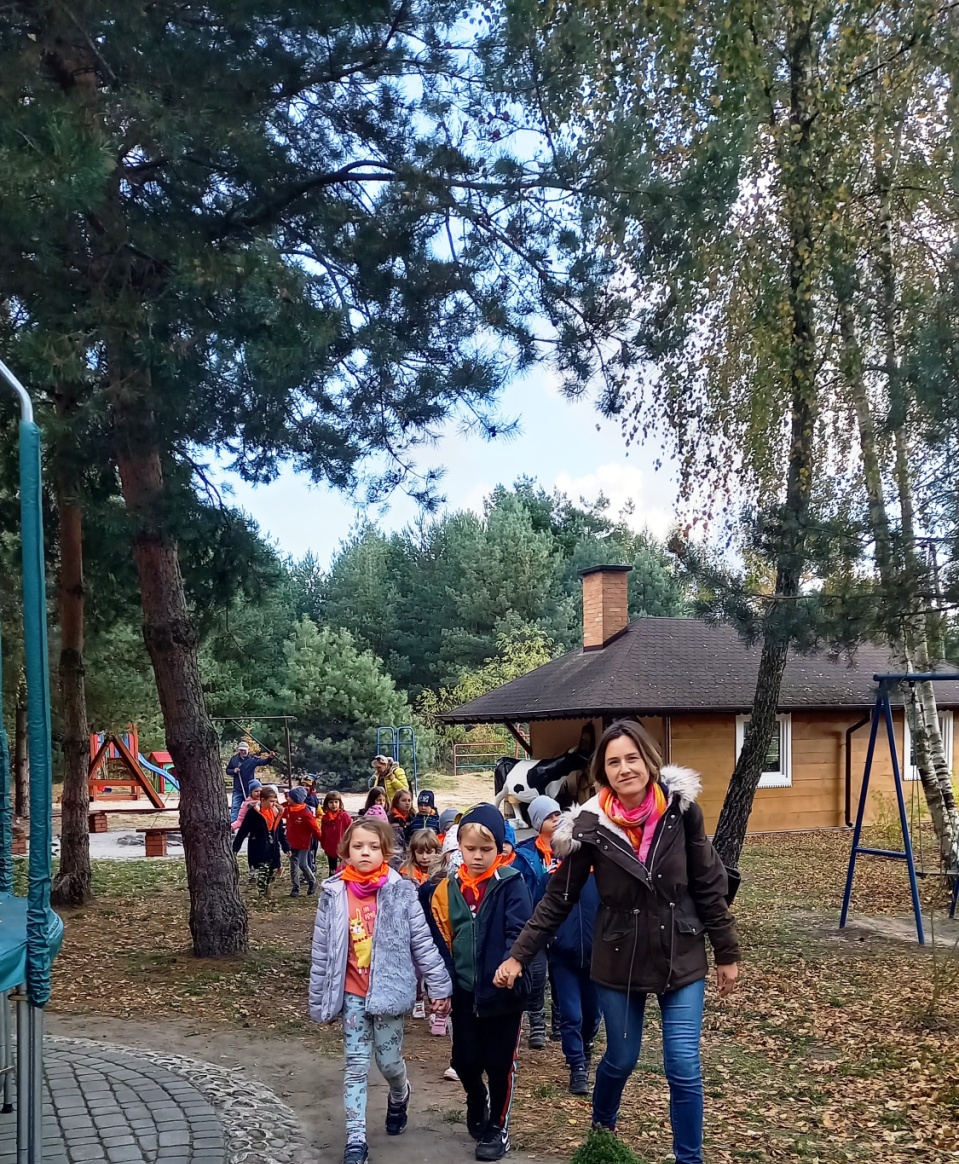 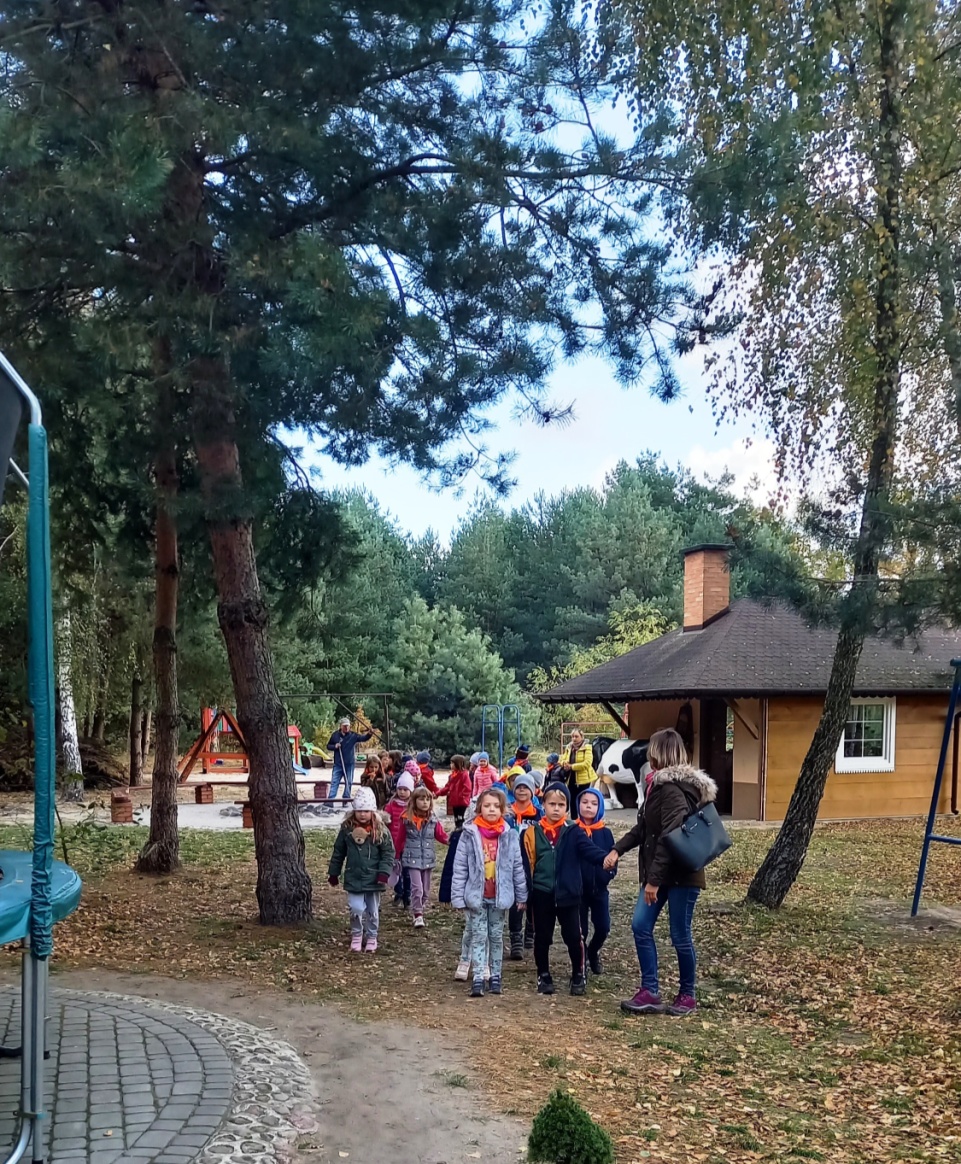 Dzieci spacerują po pięknym terenie rekreacyjno - wypoczynkowym.
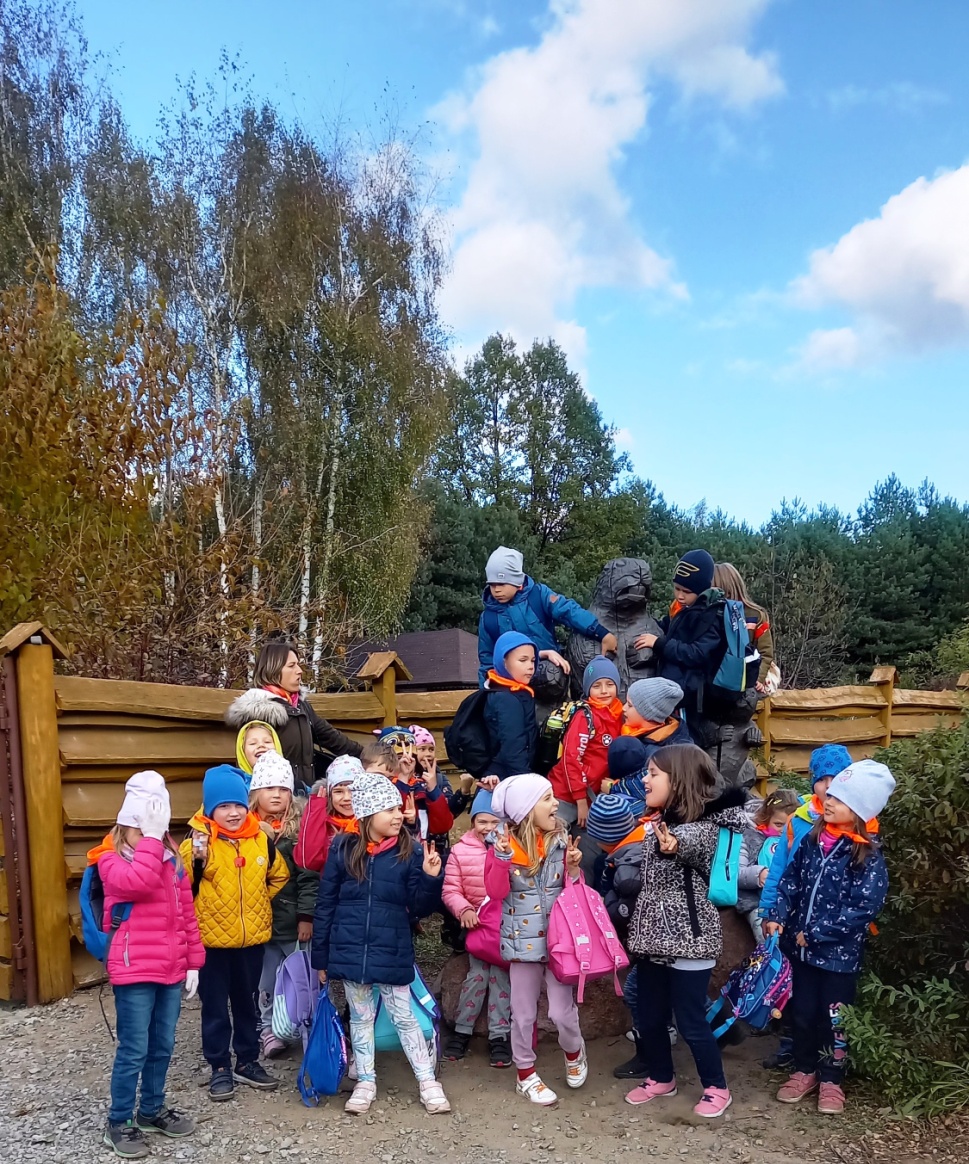 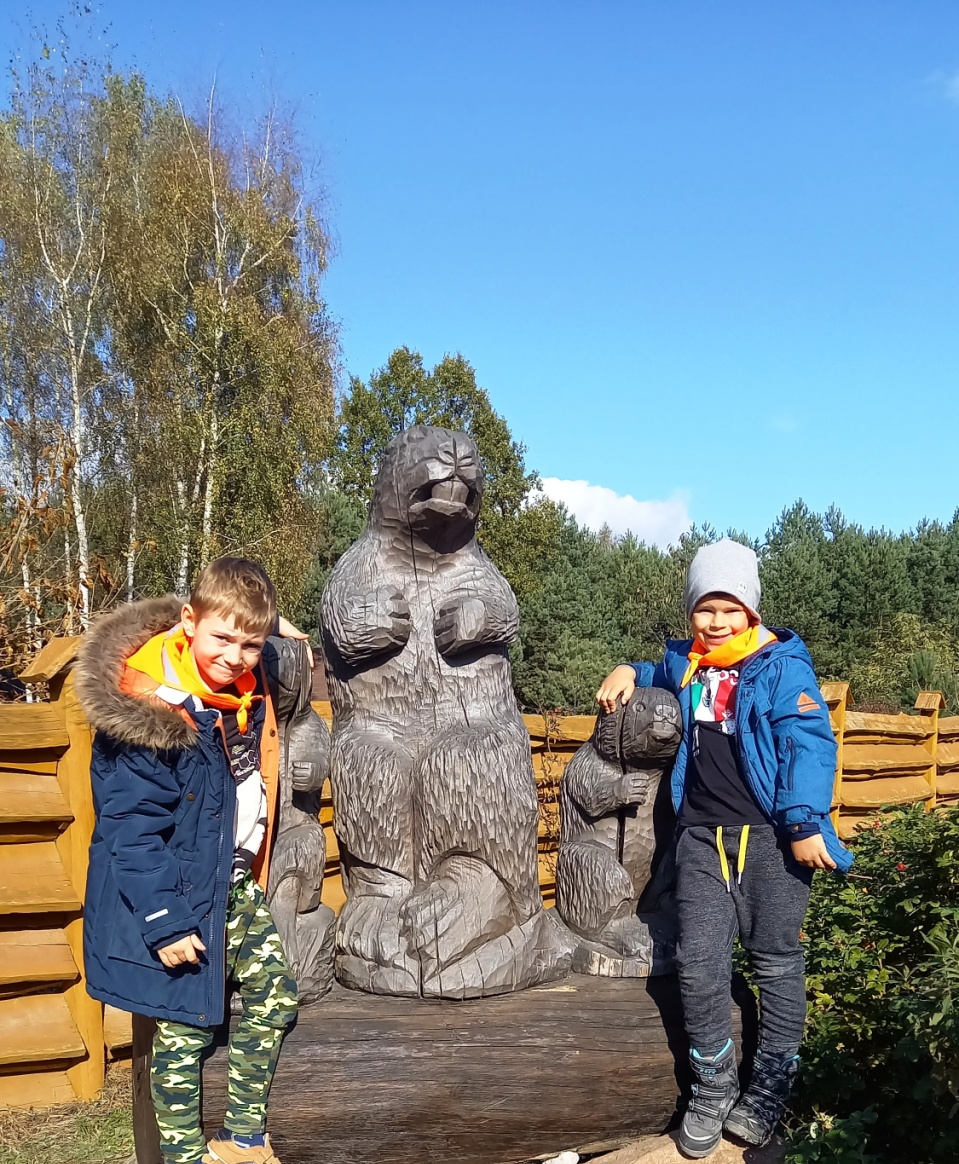 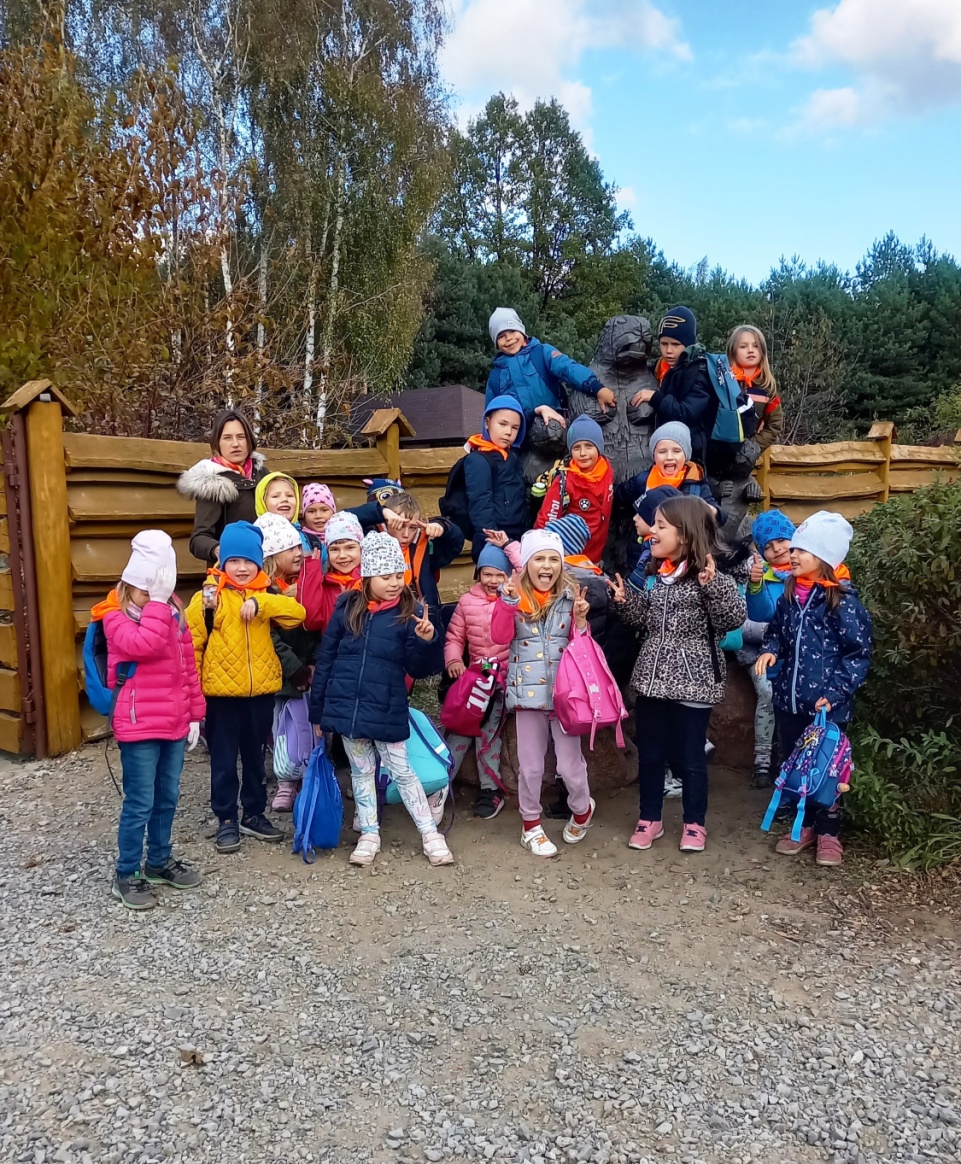 Wycieczkę zaliczamy do bardzo udanych :)